Préparer l’évaluation n°5
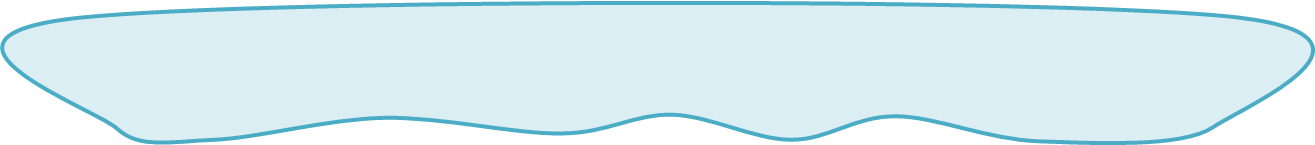 Exercices de français 
CM1
G5 C5 O3
GRAMMAIRE : LA NATURE DU SUJET
1. Indique la nature des sujet soulignés
Quand les enfants me demandent pourquoi la mer est-elle salée, je suis obligé de répondre que les poissons ont trop pleuré. Mais dis-moi ce qu’on a fait ?
2. Complète les phrases par un sujet qui convient et selon les indications.
_________________________  (pronom personnel) chantes tout le temps.   
______________________  (groupe nominal) adorent t’entendre.
_________________________  (nom propre) voudrait que tu t’inscrives à un concours.

CONJUGAISON : LE FUTUR
3. Conjugue les verbes au présent
4. Ecris ces verbes au futur
Nous (faire) __________________________	Nous (savoir) __________________________
Vous (dire) __________________________	Le chien (venir) __________________________
Tu (vouloir) __________________________	Elles (créer) __________________________
Je (tenir) __________________________	On (copier) __________________________
5. Entoure l’intrus et explique pourquoi
a) Je serai – je mangerai – je fais – je jouerai – je finirai : _________________________________________
b) Elle aura – tu auras – nous aurons – je saurai : _______________________________________________
ORTHOGRAPHE : QUELQUES HOMONYMES
6. Complète avec mes, mais, ou, où, son, sont, c’est, sait, s’est
_______ amis ________ partis ___________ l’un d’eux, Antoine, a oublié ________ sac à dos. __________  ______ est-il donc ? Dans ________ placards ______ dans la voiture ? _________ très embêtant car on ne _______ pas vraiment pas _______ il est ? Il ne _______ quand même pas envolé ?
Préparer l’évaluation n°5
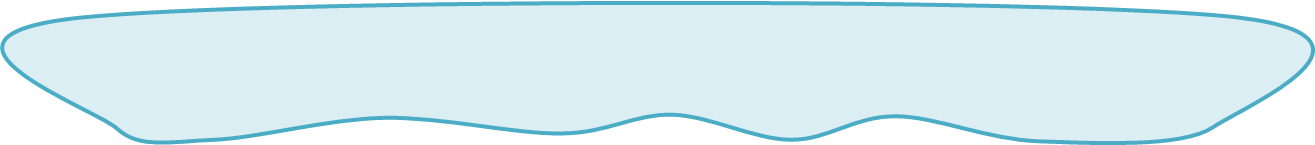 Exercices de français 
CM1
G5 C5 O3
correction
GRAMMAIRE : LA NATURE DU SUJET
1. Indique la nature des sujet soulignés
Quand les enfants me demandent pourquoi la mer est-elle salée, je suis obligé de répondre que les poissons ont trop pleuré. Mais dis-moi ce qu’on a fait ?
2. Complète les phrases par un sujet qui convient et selon les indications.
Tu (pronom personnel) chantes tout le temps.   
Les parents – tes amis …   (groupe nominal) adorent t’entendre.
Alice, Louise, Paul ….  (nom propre) voudrait que tu t’inscrives à un concours.

CONJUGAISON : LE FUTUR
3. Conjugue les verbes au présent
GN
GN
pr. pers
pr. pers
GN
4. Ecris ces verbes au futur
Nous (faire) ferons	Nous (savoir) saurons
Vous (dire) direz 	Le chien (venir) viendra
Tu (vouloir) voudras	Elles (créer) créeront
Je (tenir) tiendrai	On (copier) copiera
5. Entoure l’intrus et explique pourquoi
a) Je serai – je mangerai – je fais – je jouerai – je finirai : « Fais » c’est du présent.
b) Elle aura – tu auras – nous aurons – je saurai : « je saurai » c’est le verbe savoir alors que les autres c’est le verbe avoir
ORTHOGRAPHE : QUELQUES HOMONYMES
6. Complète avec mes, mais, ou, où, son, sont, c’est, sait, s’est
Mes amis sont partis mais l’un d’eux, Antoine, a oublié son sac à dos. Mais  où est-il donc ? Dans mes placards ou dans la voiture ? C’est très embêtant car on ne sait pas vraiment pas où il est ? Il ne s’est quand même pas envolé ?